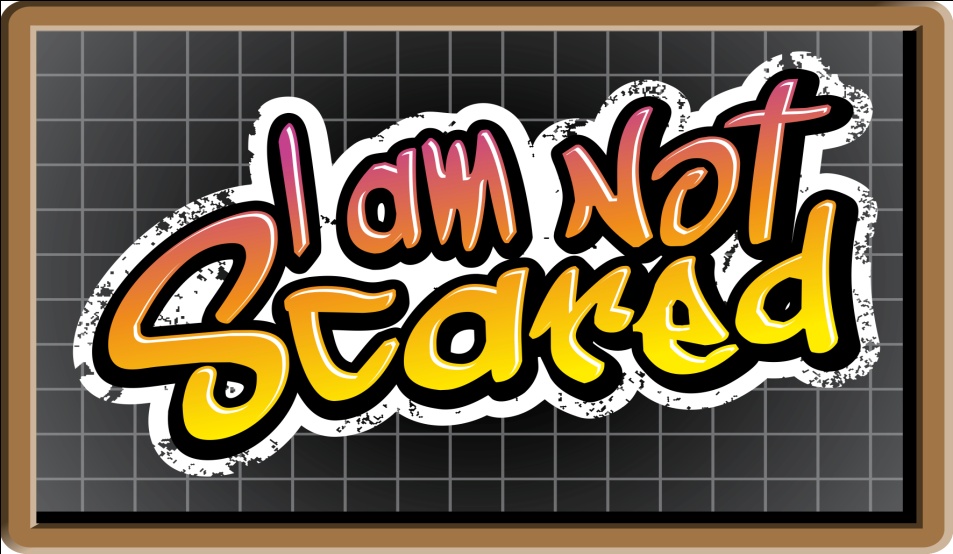 I am not scared

Claudia Stelter
Zepf Sitzung, August 2011
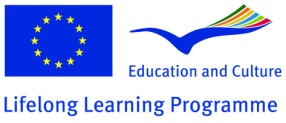 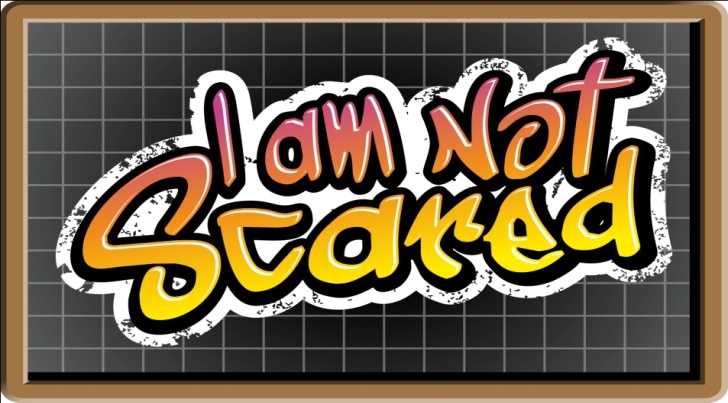 Projektpartner:
 Pixel (IT) - Projektkoordination
 Connectis  (IT)
 Istituto di Istruzione Superiore Don Lorenzo Milani (IT)
 INFOREF (BE)
 zepf (DE)
 University of Seville (ES)
 Zinev Art Technologies (BG)
 School of Pedagogical and Technological Education ASPETE (GR)
 Kaunas University of Technology (LT)
 EuroEd Foundation (RO)
 Wilsthorpe Community School (UK)
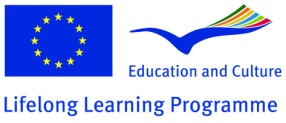 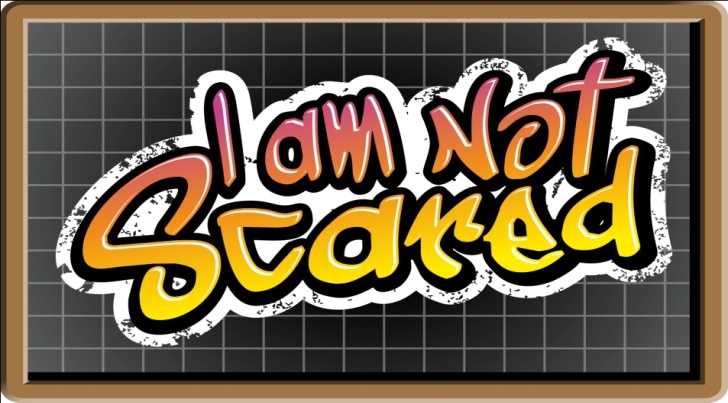 Zielgruppen:
Schulleiter, Lehrer, Schüler, Eltern, Anti- Mobbing -Experten + politische Entscheidungsträger
Ziel:
Identifikation der besten europäischen Strategien zur Prävention und Bekämpfung von Mobbing an Schulen
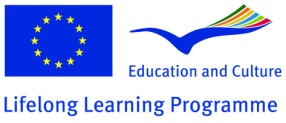 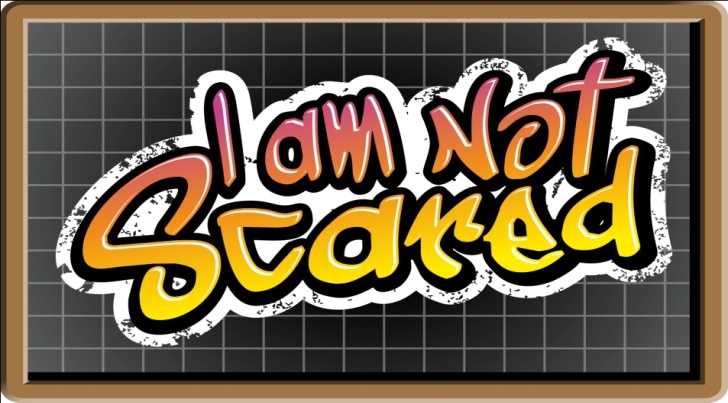 Informationssammlung
 Auswahl und Begutachtung von Fachbüchern, Artikeln, Webseiten und anderen Quellen zum Thema Mobbing (insg. 50)
 Auswahl und Begutachtung von 10 Best Practice Programmen
 Ziel: besseres Verständnis der Strategien, die in den neun am Projekt beteiligten Ländern zur Prävention und Bekämpfung von Mobbing an Schulen eingesetzt werden.
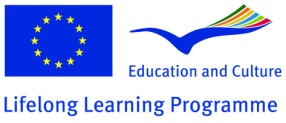 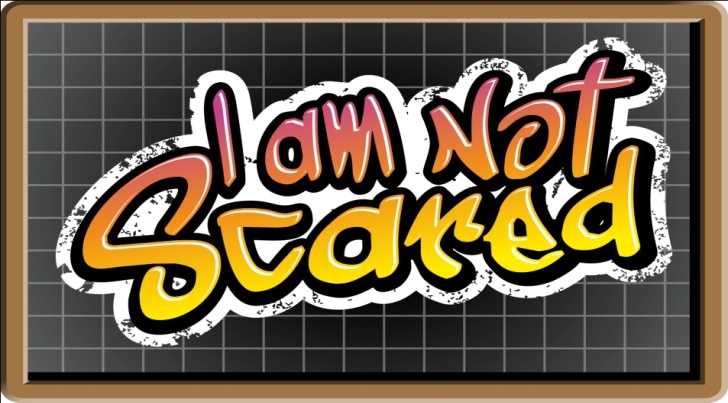 Fallstudien
 Mobbing-Fallbeispiele
 Einbezug von Lehrkräften, Schulleitern, Schüler,n Eltern, Anti- Mobbing -Experten und politischen Entscheidungsträgern bei der Analyse von Mobbing -Fallbeispielen
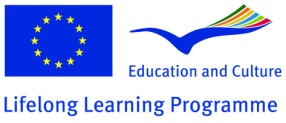 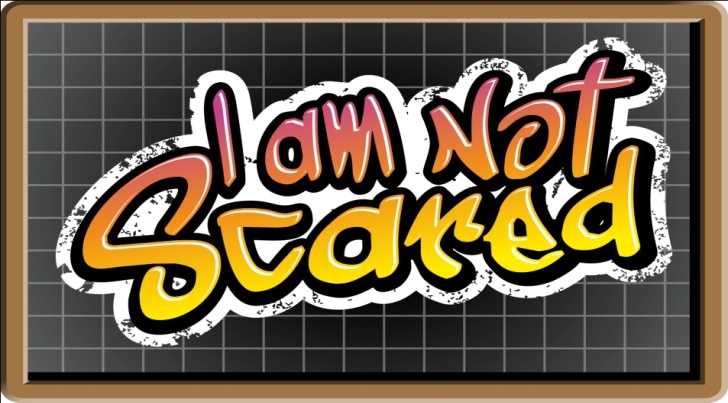 Länderübergreifende Diskussion
 Transnationale Diskussion mit Lehrern aus den teilnehmenden Ländern über
 Fallstudien --> Ermittlung optimaler Strategien zur Prävention von Mobbing in Schulen
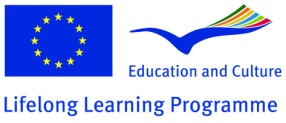 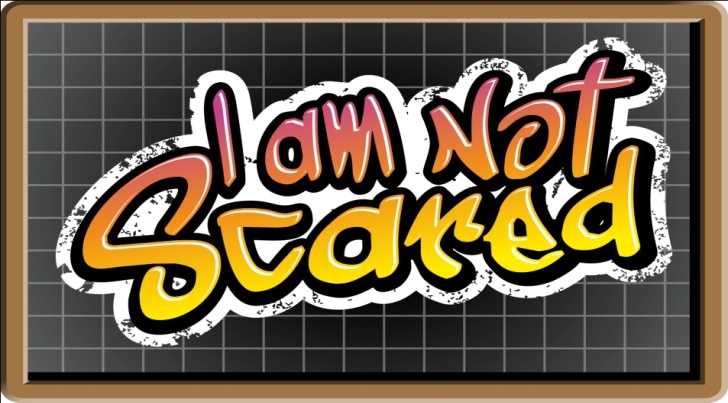 Eine europäische Strategie im Kampf gegen Mobbing
 Nutzung der während des Projekts gesammelten Informationen und Analysen für den Entwurf einer europäischen Strategie zur Bekämpfung von Mobbing
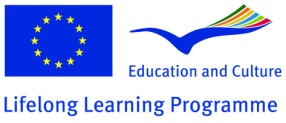